Olympic Plan
International Wealth Builder
Forever
Olympic Plan
Olympic Plan is available only for employed persons.
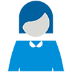 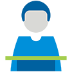 Housewives / Students cannot be covered as main insured.
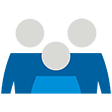 Eligibility : Age 18-66* (children 1-19 or up to 23 if full time students)
2 children will be covered free of charge. 
Each additional child should be charged $ 16.00 for white collar employees. 
$ 8.00 should be charged for blue collar in case of regular premium.
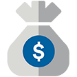 [Speaker Notes: Age 18-66 for 3 year single premium
Age 18-65 for 5 year single premium
Age 18-63 for 7 year single premium
Age 18-60 for 10 year single premium]
Benefits Under 1 Unit- Class A-B
Accidental Death (AD), Permanent Partial Disability (PPD), and Permanent Total Disability (PTD)
Accident Medical Expense Reimbursement (AMR) 
 AIH
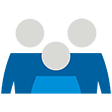 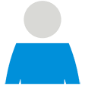 Individual Plan
Family Coverage
$ 30,000 AD,PPD,PTD
$ 3000 AMR (per injury)
$  300 AIH
Main Insured and spouse: $ 15,000 each AD, PPD, PTD
$ 1500 AMR & $150 AIH
Children: $ 7500 AD, PPD, PTD
$ 750 AMR & $ 75 AIH
Classes C-D   50% of the benefits.
Premium
Occupational Classes
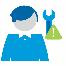 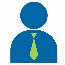 White Collar
White Collar
Blue Collar
Individuals in non-hazardous occupations with office duties, such as executives, bankers, accountants, physicians, lawyers and similar occupations.

Individuals facing limited exposure to occupational hazards with travel, superintending, engineering or medical duties such as foremen, nurses, engineers, inspectors and similar occupations.
Individuals with occupations hazards, such as industrial workers, most of whom are skilled workers, using machinery. Filling station attendants, farmers, tradesmen, retail delivery clerks, veterinarians, drivers, masons and carpenters are also included in this group.

Individuals with occupational hazards, such as industrial workers using heavy machinery or unskilled laborers. Occupations also found in this group are delivery clerks using motorcycle and city firemen.